CHAPTER 2
The Second Law of Thermodynamics
1
Concepts of reversibility (and irreversibility), entropy, entropy transfer and entropy generation are reviewed here. 
Once more Carnot devices as applied to heat engines, refrigerators, and heat pumps will also be seen.
2.1  THE SECOND LAW FOR CLOSED SYSTEMS
Theoretical analysis of heat engines (developed in the latter half of the 18th  century-<5%)was a memoir of Sadi Carnot (1824); early step in the development of the 2nd law.
2
The two statements of the 2nd law more frequently cited are those due to Clausius and to Kelvin and Planck.
Kelvin-Planck statement:(1851, 1897)
It is impossible to construct a heat engine which produces no other effects than the extraction of heat from a single source and the production of an equivalent amount of work.
Clausius statement:(1850)
Heat cannot pass spontaneously (unaided) from a region of lower temperature to a region of higher temperature.
The above laws were deduced from specific applications such as steam engines and refrigerators.
3
Other formulations which avoid specific applications:
Caraththéodory statement: (1909)
	In the neighborhood (however close) of any equilibrium state of a system of any number of thermodynamic coordinates, there exist states that cannot be reached (are inaccessible) by reversible adiabatic processes.
Hatsopoulous and Keenan:(1965)
	A system having specified allowed states and an upper bound in volume can reach from any given state a stable state and leave no net effect on the environment.
All the four statements are equivalent
4
2.1.1  REVERSIBILITY
Two major goals of 2nd law analysis are : 
determining the “ideal” or “theoretically best”  performance of energy devices 
Evaluating quantitatively the factors that diminish performance in actual practice.  This leads to the concept of reversible process (idealized process).
	Reversible process is defined as : A process commencing from an initial equilibrium state is called reversible if at any time during the process both the system and the environment with which it interacts can be returned to their initial states.
An irreversible process is such that either the system or its surroundings cannot be returned to their initial states.
5
Irreversibilities arise from two sources:
	Presence of inherent dissipative effects
    Presence of non quasie-equilibrium processes
Two forms of reversibility: 
	Internal- reversibility within the system
	external-reversibility due to interactions with the surroundings
	If both occur then total reversible process will be the result.
Examples of internally reversible processes. Internal processes undergoing in thermal reservoirs (sources or sinks) and work reservoirs (sources or sinks).
6
CYCLES IN CONTACT WITH ONE THERMAL RESERVOIR
For such a case Kelvin-Planck statement imposes


CYCLES IN CONTACT WITH TWO THERMAL RESERVOIRS




Fig.2.1  Schematic of a heat engine operating between two different thermal reservoirs.
7
Directions of Q are arbitrary.  In this case both are positive
First law: 
	Let W be positive   ie.  	W>0
	Then there are three options to see:




The  first option violates the first law as it requires for the cycle
8
For the second option we will use Fig.2.2.





Fig.2.2  Schematic for resolution of the validity of option 1 for two-thermal reservoirs.
According to K-P statement, for cyclic engine B
9
For one admissible value of QB = -QA2 net heat to the reservoir is zero i.e
The thermal reservoir at temperature T2 goes through a cycle.
With this  the composite system (A) + (B) + (T2) executes a cycle.
This composite system interacts with one heat reservoir (T1) only.
For this the 2nd law requires QA1 to be less than zero and by 1st law this requires W to be negative and this contradicts the assumption of option (ii)
The result of the above argument is that 
 QA1<0   and  QA2>0  and  QA1 + QA2 >0
This satisfies option (iii).
10
Of course another possibility of option (iii) +QA1 and –QA2 which gives 
For positive work QA1 +QA2 >0  and 
for negative work QA1 +QA2 <0 
Does the larger of T1 and T2 match up with heat-supply reservoir or the heat rejection reservoir.  For this we need to know QA2/QA1.

Consider the arrangement in Fig.2.3.  Let 
QC1 +QB1=0  i.e.    QB1= -QC1 .  This makes the composite system (B) + (C) + (T1) to complete a cycle while interacting with reservoir T2 only.
11
Fig.2.3 Schematic of an arbitrary heat engine B and a reversed Carnot-type device C operating between the same two thermal reservoirs.
12
2nd law:  QB2 + QC2 ≤ 0 or –QB2 ≥QC2
Dividing the inequality by QB1 = - QC1 results in


This implies                          [since (Q1or Q2 is –ve)]

                                                              

The cycle efficiency is given by
13
This gives  ηcycle,act ≤ ηcycle,rev.  This is the first of the three corollaries-the so-called Carnot’s principle:
The thermal efficiency of any irreversible heat engine is always less than that of totally reversible heat engine operating between the same two heat reservoirs.
The thermal efficiencies of all totally reversible heat engines operating between the same two heat reservoirs are equal
An absolute temperature scale may be defined which is independent of the nature of the measuring substance

The question that poses itself at this point is:
What is the limiting (minimum) value (-Q2/Q1) or the limiting (maximum) value of ηcycle,rev as the actual engine  approaches the performance of a totally reversible heat engine?
14
2.1.2  THERMODYNAMIC TEMPERATURE SCALE
Carnot’s 2nd principle clearly states that the efficiency is dependent on the reservoirs temperatures T1 and T2 or (-Q2/Q1) is dependent on T1 and T2.  
The temperatures measured by the thermometers usually used depend on the kind of fluid used. 
 But the temperature of interest is independent of the substance used in the thermometer.
Mathematically this dependence can be expressed as
15
Fig 2.4    Three Carnot type heat engines operating between thermal reservoirs
Using the given arrangement given below
16
We can write



But the left and right expressions are not compatible.  If the functional relationship is changed to
17
This will giveAny function           can be used resulting in its corresponding  thermodynamic temperature scale. The Kelvin scale is selected to have          = T thus giving  .  Values on this scale are referenced to the triple point of water, 273.16 on the Kelvin scale.
18
By coincidence an ideal gas operating in a Carnot cycle (with reference to ideal gas temperature) results in exactly the same form.  This establishes the equivalence of the thermodynamic temperature scale and the ideal gas temperature scale.  
For the minimum value of (Q2/Q1) to maximize the cycle efficiency, now it is determined to be (T2/T1) such that
 


The K-P statement can be generalized as follows:
19
Cycles in contact with one thermal reservoir


Cycles in contact with two thermal reservoirs





Cycles in contact with any number of thermal reservoirs- by simple mathematical extension it can easily be proved to give
20
For  differential variations  of Q during the cycle while interacting with infinite  thermal reservoirs at different temperatures T the above can be written as
21
The first equation is called Clausius inequality which is applicable to all cycles.  The second equation has a characteristic of a property and hence called ‘entropy’  (named by Clausius) and designated by S.   Thus


As T is the temperature of the boundary, this will make it internally reversible.
Change in entropy for an internally reversible process is given by
22
For cycles comprised of processes in contact with any number of thermal reservoirs, let a cycle be formed by an irreversible process 1-2 and be completed by a reversible process 2-1 as shown in the figure below.
 




For the cycle using Clausius inequality
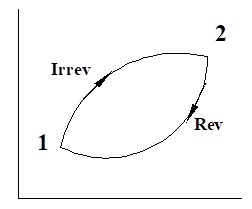 23
This gives




 Entropy Change                      Entropy Transfer
(property)                                 (not a property)
24
2.1.3  CLOSED SYSTEM ENTROPY GENERATION
The previous equation shows that the change in entropy is greater than the entropy transfer.  This clearly shows that there is entropy generation while the system is undergoing an irreversible process.
  This entropy generation is rather well observed in an adiabatic process  where the equation simplifies to ΔS≥0. 
 This change in entropy of the closed system is due to entropy generation internally. Let the entropy generated be designated by Sgen.  Then the inequality equation can be written as
25
The above is also a measure  of the inequality. 
 For a uniform temperature T at the boundary of a control mass while there is heat transfer δQ



If heat transfer occurs at several locations with respective temperatures on the boundary, the  equation will be
26
Generally the above equations represent
Entropy change=entropy transfer + entropy generation
27
Entropy change=entropy transfer + entropy generation 
	    > 0                         > 0   
        = 0                        = 0                 (≥ 0)
        < 0                        < 0
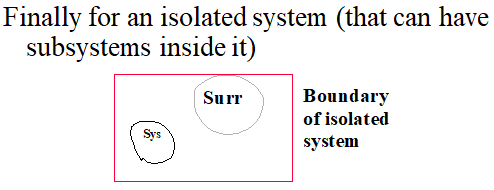 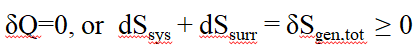 28
Example 1.
Oxygen initially at 300 K and 100 kPa  is contained in a rigid tank. Two alternative processes  are to be considered to increase its temperature to  500 K. The gas receives energy (1) adiabatically by means of a paddle wheel driven by an external source and (2) by means of an external heat reservoir at 600 K. In the second case the temperature at the boundary is taken as the gas temperature  throughout the process. Find 
(a) the entropy production within the system in both cases and
 (b) the total entropy production in both cases, in kJ/kmol.K, 
(c) Then compare the results
29
2.1.4  COMPARISON OF REVERSIBLE AND IRREVERSIBLE WORK INTERACTIONS
Closed  system reversible work from 1st law
	δQrev = dU + δWrev   which will give
	TdS = dU + δWrev 
For actual work (irreversible process)
 δQ = dU + δW
For a process with a specified end states, dU is the same.  This will give
TdS – δWrev = δQ - δW
30
Division by T and rearranging will give



Comparing this with  dS=(δQ/T) + δSgen, will give



For negative work δW is more negative.
The work interaction given by δWrev – δW is also called lost work.
31
2.1.5  ENTROPY GENERATION AND THE HEAT TRANSFER PROCESS
Heat transfer process through a finite temperature difference is an irreversible process.  Consider the space between the two  reservoirs
32
The heat transfer space properties remain fixed.  For this space the equation can be written as




Or as a composite isolated system Sgen =  ΔS

Sgen=∑Sgen,A+B+Q= Sgen,A+Sgen,B +Sgen,Q=0+0+Sgen,Q

ΔS = ∑ΔSA+B+Q=ΔSA+ΔSB+ΔSQ=(-Q/TA) +(Q/TB)+0
33
This will finally give the same result as:
Example 2 
Heat transfer occurs between two bodies with temperatures of 300 and 1000 K. Determine the entropy production associated with a heat transfer of 100 kJ, in kJ/K.
34
2.2  THE SECOND LAW FOR OPEN SYSTEMS
With reference to the same drawing used for 1st law, replacing E by S will give
	Scm,t = Scv,t + ΔSin
	Scm,t+Δt = Scv,t+Δt +Δsout
and       (ΔS)in= (sΔm)in               
             (ΔS)out )= (sΔm)out 
For the cm
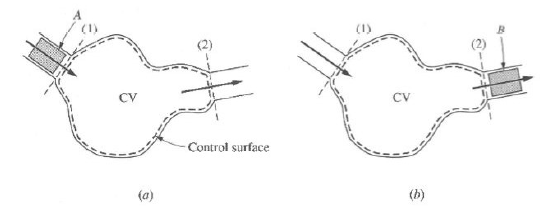 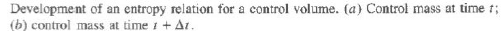 35
Substitution gives

Division by Δt and rearranging gives


Taking the limit Δt→0  cm coincides with cv


Entropy       Rate of           Entropy         
Generation  entropy          transfer rate       Net entropy flow 
Rate in         accumulation   (via heat           rate out of cv
 cv                inside cv            transfer)           (via mass flow)
36
The above requires knowledge of          at several locations on the cs- a difficult task.
A system which includes the cv and the surrounding will avoid this problem. This ends up with Sgen,tot. 






For the small heat transfer region associated with Ti, TR and Qi, the entropy production (sum of –Q/T)
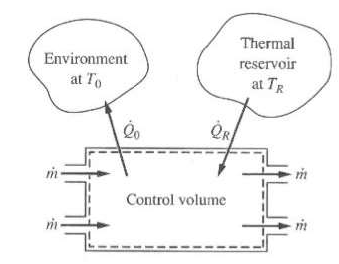 37
With respect to heat transfer space  Summing over the entire control surface area for n regionsFor the reservoir TR is constant and ∑Qi=QR, results in
38
If we also include the surrounding as another thermal reservoir with contribution of (-Qo/To), the equation then becomes

(Signs are relative to cv)
Upon rearrangement, it will give
39
As a rate equation




Substitution in the Sgen equation will give (slide 36)
40
For a single inlet and exit and heat exchange with a single reservoir and steady state process



Division by                                gives
41
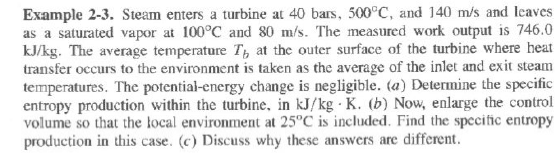 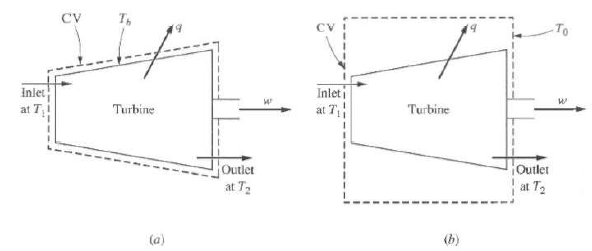 42
Similar to what was done for the closed system it can easily be shown that the difference between actual and reversible steady flow processes is due to the entropy generation  expressed mathematically as



where 
This will also be true if                               i.e. for work inputs since the actual work input is more negative.
43
2.3  ENTROPY  PRODUCTION IN SIMPLE CYCLIC DEVICES
There are internal entropy generations and also external entropy generations due to heat transfer across finite temperature difference between the thermal reservoirs and particular locations of the cycle.
Case (a)
	Reversible heat transfer and irreversible engine:
44
(a)                      (b)(a) Heat engine with reversible heat transfer and irreversible engine  (b)  Heat engine with irreversible heat transfer and irreversible engine
45
For the engine which runs as a cycle



And again for the engine ΔSeng  = 0 and this will give




Signs of Q’s and W’s will be relative to engine.
46
Case (b)
Irreversible heat transfer and irreversible engine
Sgen,tot= Sgen,QH +Sgen,eng + Sgen,QL





If we also consider the three sub-systems considered as isolated system
Sgen,tot=ΔSTH+ΔSeng+ΔSTL
47
2.4  ENTROPY PRODUCTION AND THE 1ST LAW EFFICIENCIES
  Here an attempt is made to relate the first law efficiency to entropy generation.  Starting with the 1st law equation for a steady flow (neglecting contributions from ke and pe)
	   δq=dh+δw  Also use the 2nd  Tds equation to give
	  Tds=dh-vdp=dh+δwrev,  Equating the dh’s will give
	  δq-δw=Tds-δwrev   or  ds-δq/T=(δwrev-δw)/T =δsgen
For turbines and pumps respectively
48
2.5  MECHANISM OF ENTROPY GENERATION
We will consider a simple fluid flow (adiabatic and no cv work) in a pipe to see how fluid friction causes entropy generation.
The general 1st law equation:
	δq=dh+d(ke)+δw=dh+VdV+0=0  
Using the 2nd Tds equation Tds=dh-vdp    will give
	Tds+vdP+Vdv=0  or Tδsgen+VdV+vdP=0
Differential pressure loss in a pipe from modified Bernoulli equation is given by
49
Or



A term by term comparison shows that



Substitution gives
50
For negligible contribution from changes in velocity 
	Tδsgen =-vdP     or as a rate of entropy generation



which shows that entropy generation rate is proportional to mass flow rate and the pressure drop.
The relationship between Sgen and ΔP can be determined for fluid flow through a duct as follows.
Ideal gas:
Adiabatic steady flow with negligible changes in ke and pe, 1st law gives  h1=h2→T1=T2
51
This  will also give


The entropy balance for such a flow was determined as


Substitution gives


 P2 – P1=ΔP
52
For (P1- P2) << P1     
And for small x the relation ln(1+x) ≈ x 
 will give



Incompressible fluid:
Δs=c ln(T2/T1)=sgen and also as h1=h2, this will give
c ΔT + vΔP = 0  or ΔT/T1 = -vΔP/cT1=
53
Substitution will give


For vΔP << cT1 the approximation ln(1-x)≈-x can be used to give
54